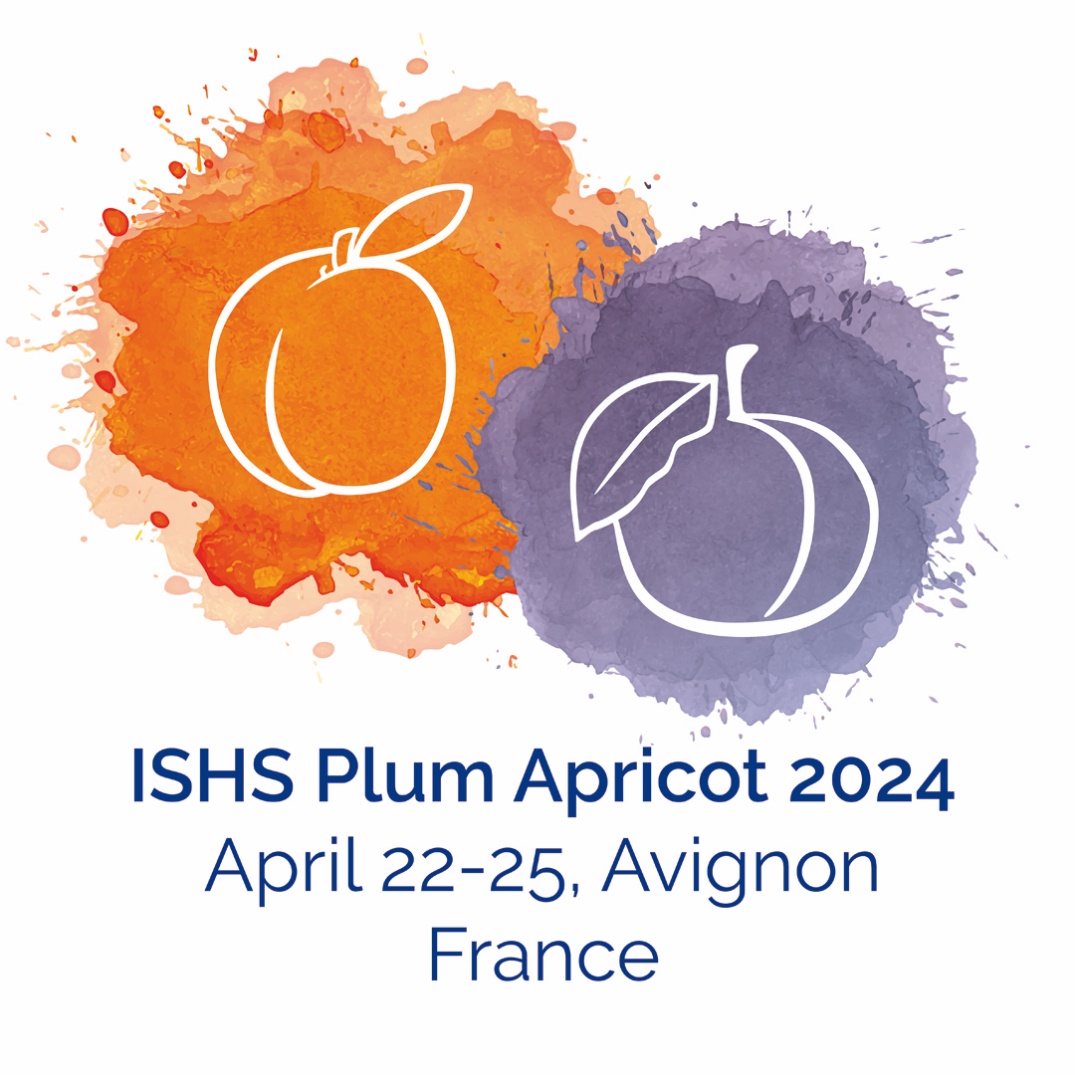 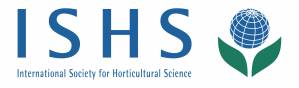 Lorem ipsum doSlor sit amet
Donec sed velit ornare sapien condimentum. 
Nunc tincidunt tristique egestas libero
Lorem ipsum doSlor sit amet
Donec sed velit ornare sapien condimentum Nunc tincidunt tristique egestas libero